Развивающее игровое оборудованиеSPECTRA. Paletti.
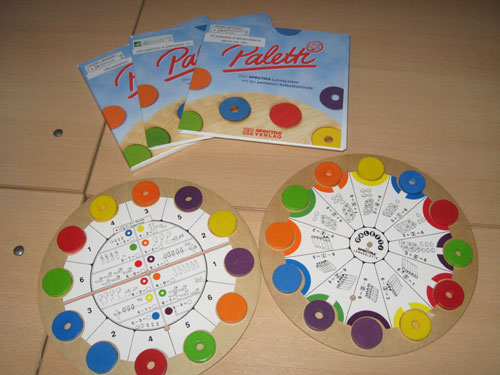